МБДОУ ЦРР – детский сад №16 г. Нытвапедагог-психологАндрян Эдита Сергеевна  апрель 2023 г.
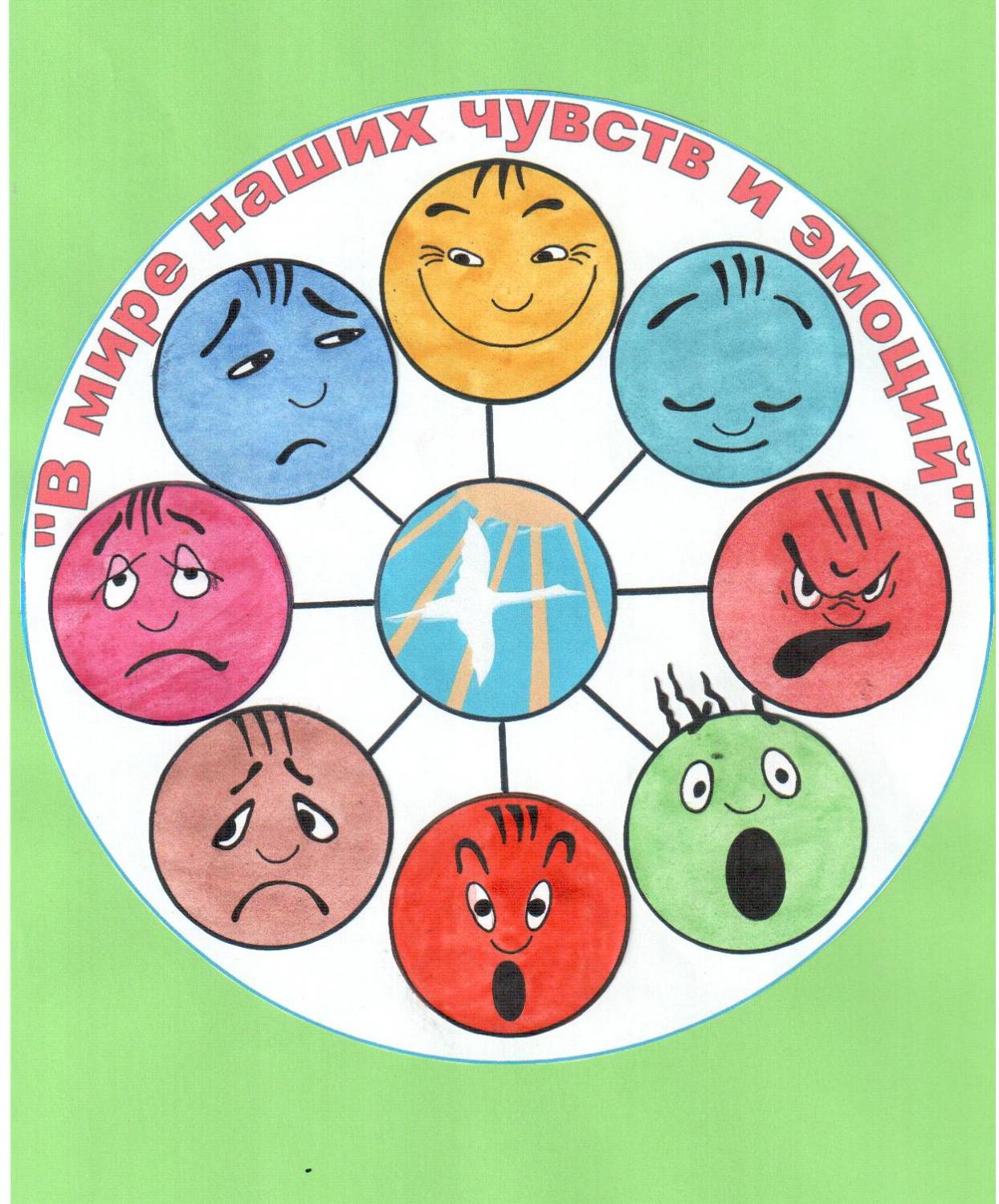 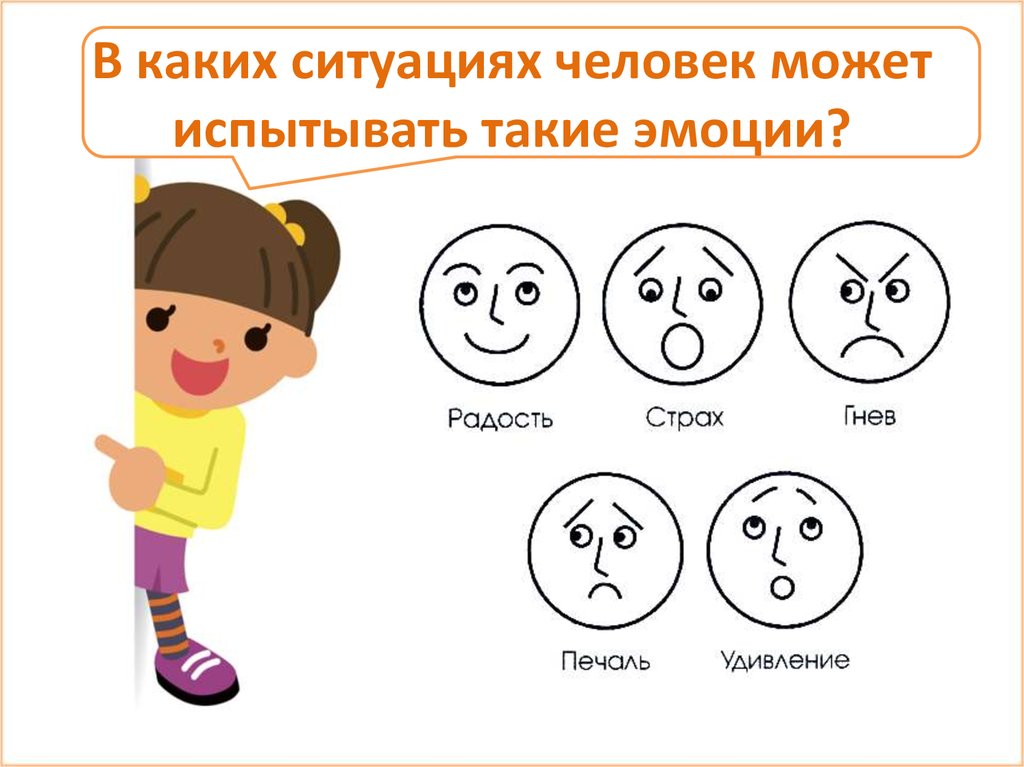 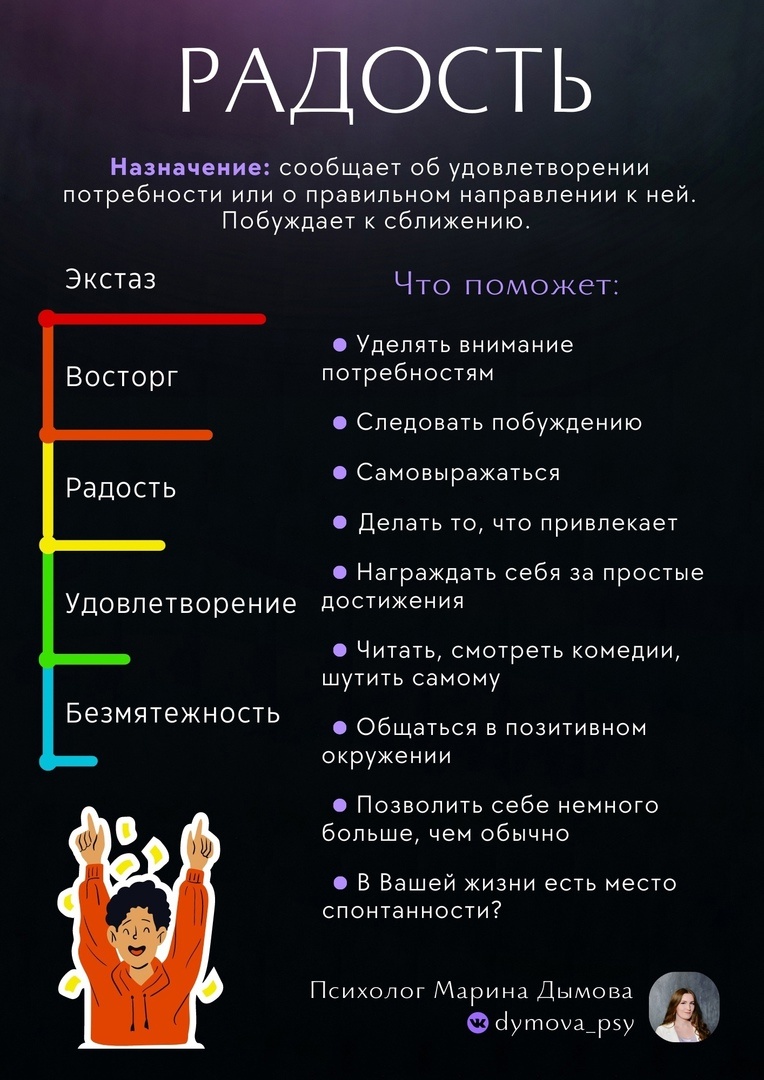 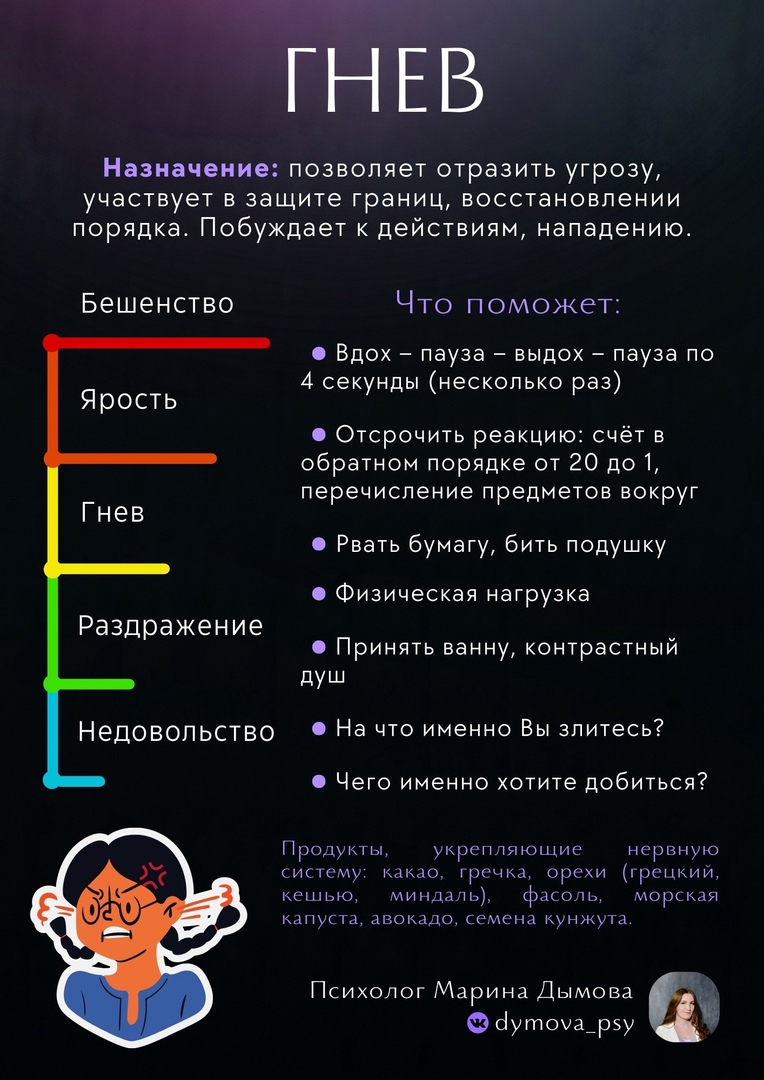 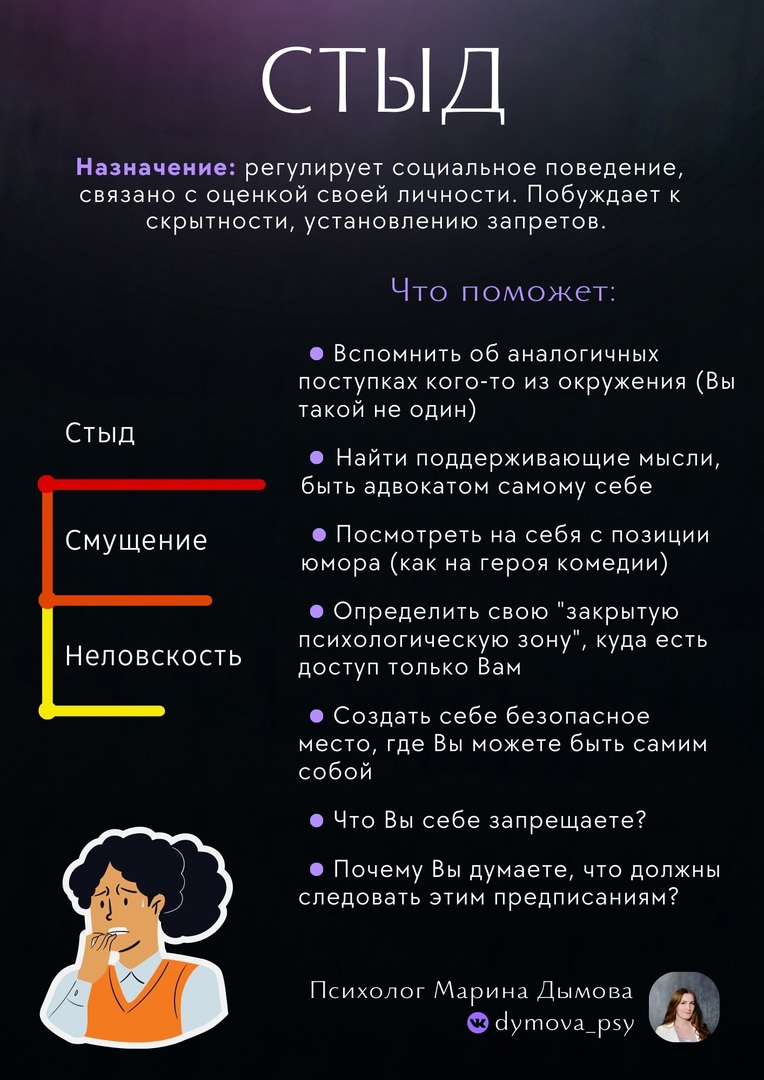 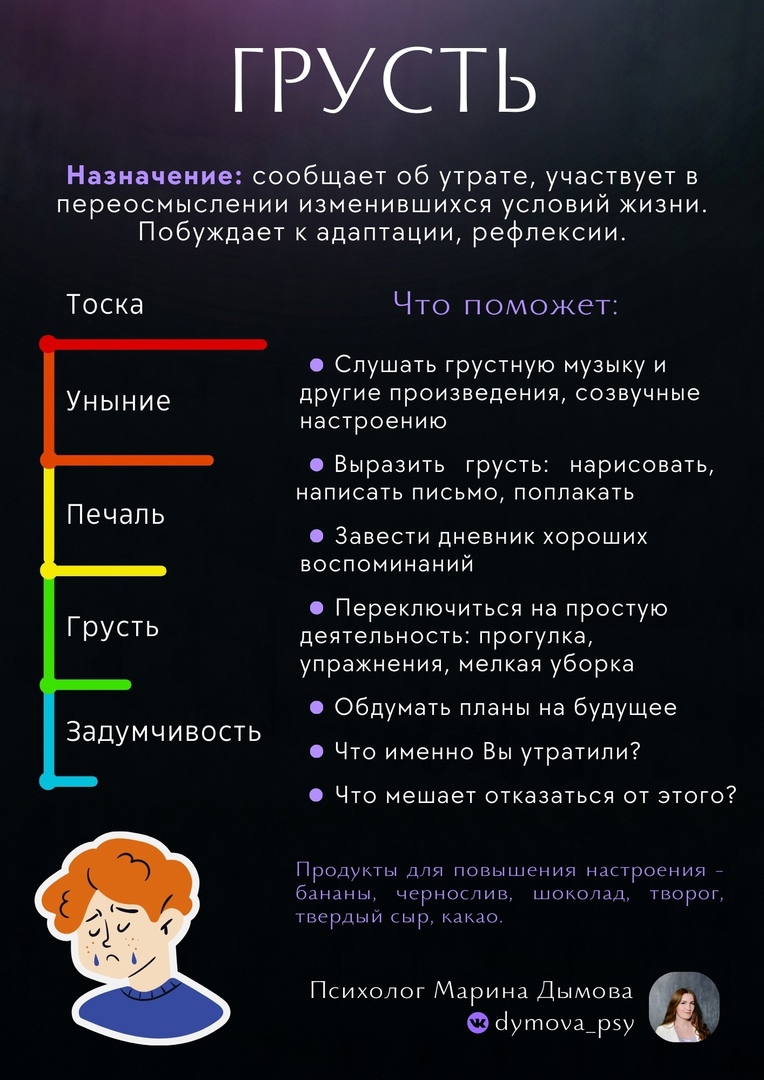 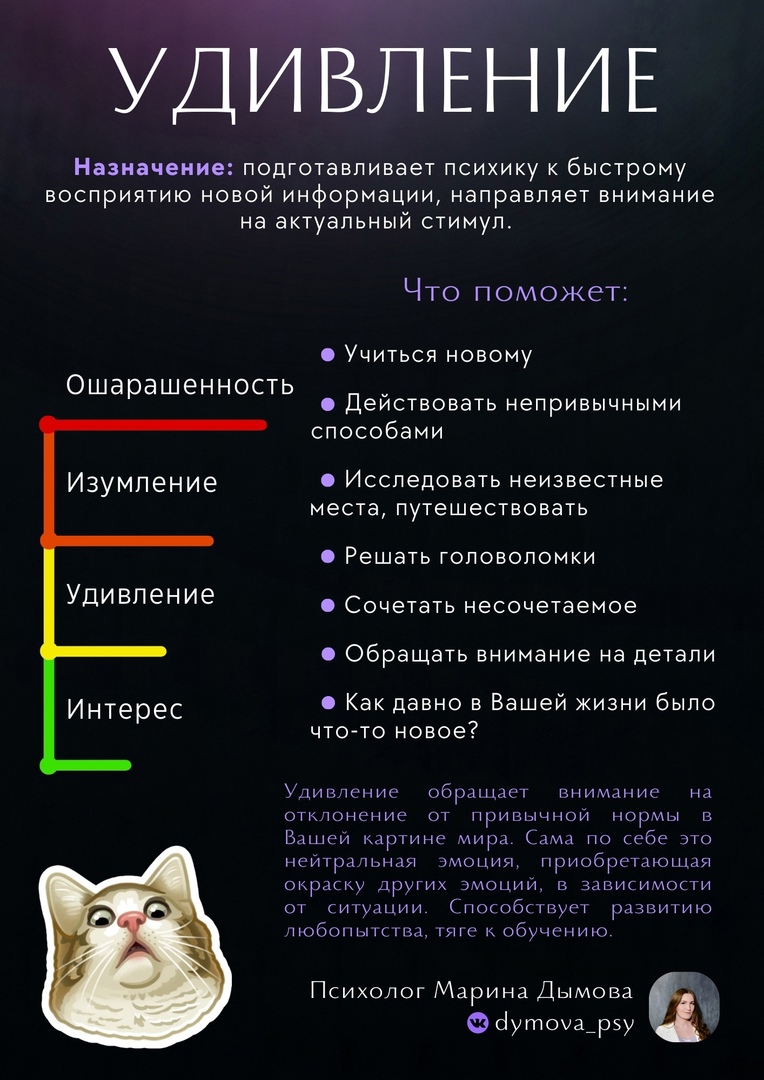 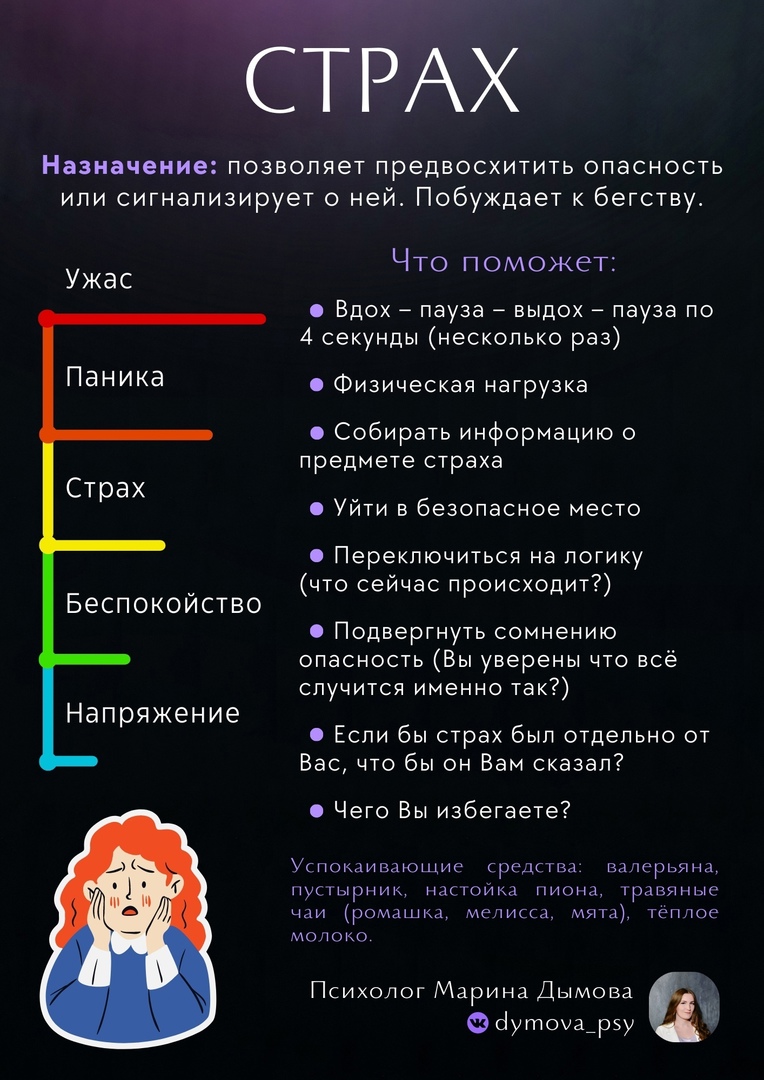 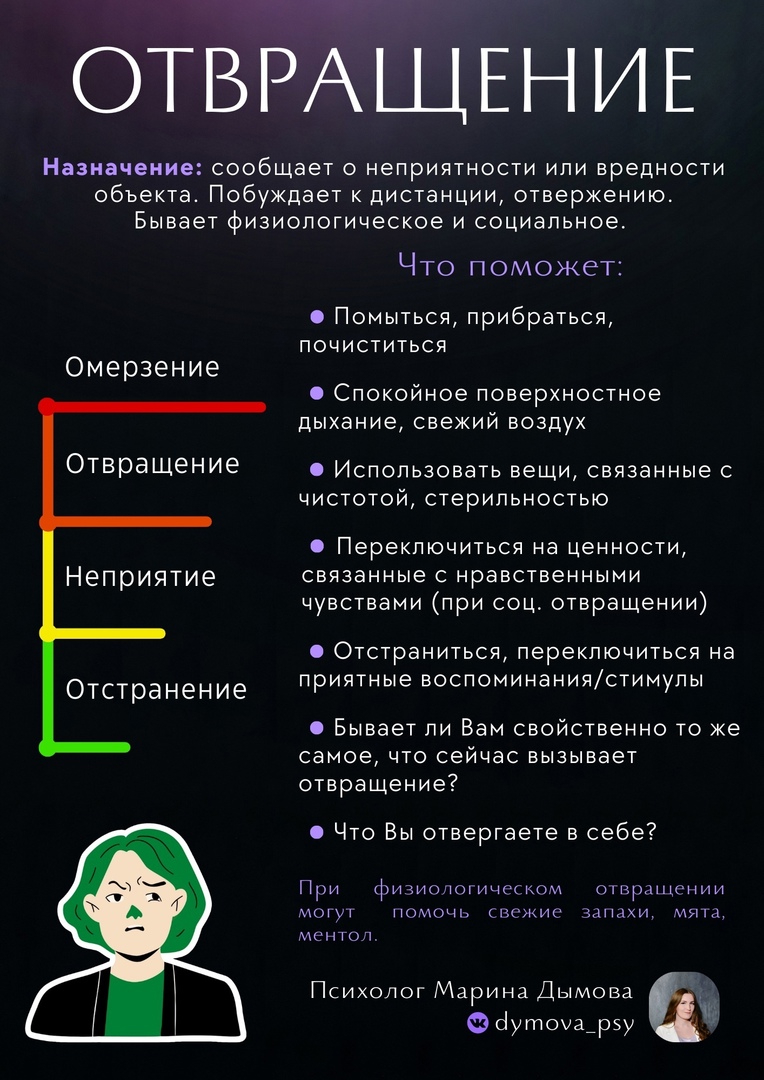 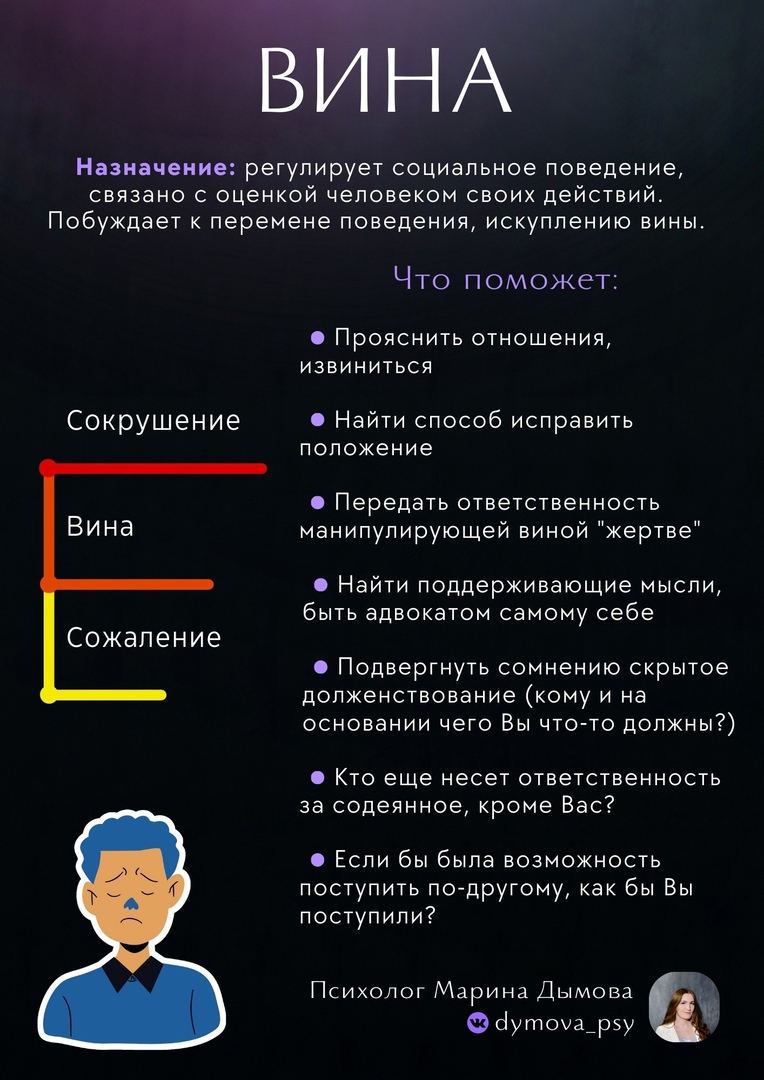 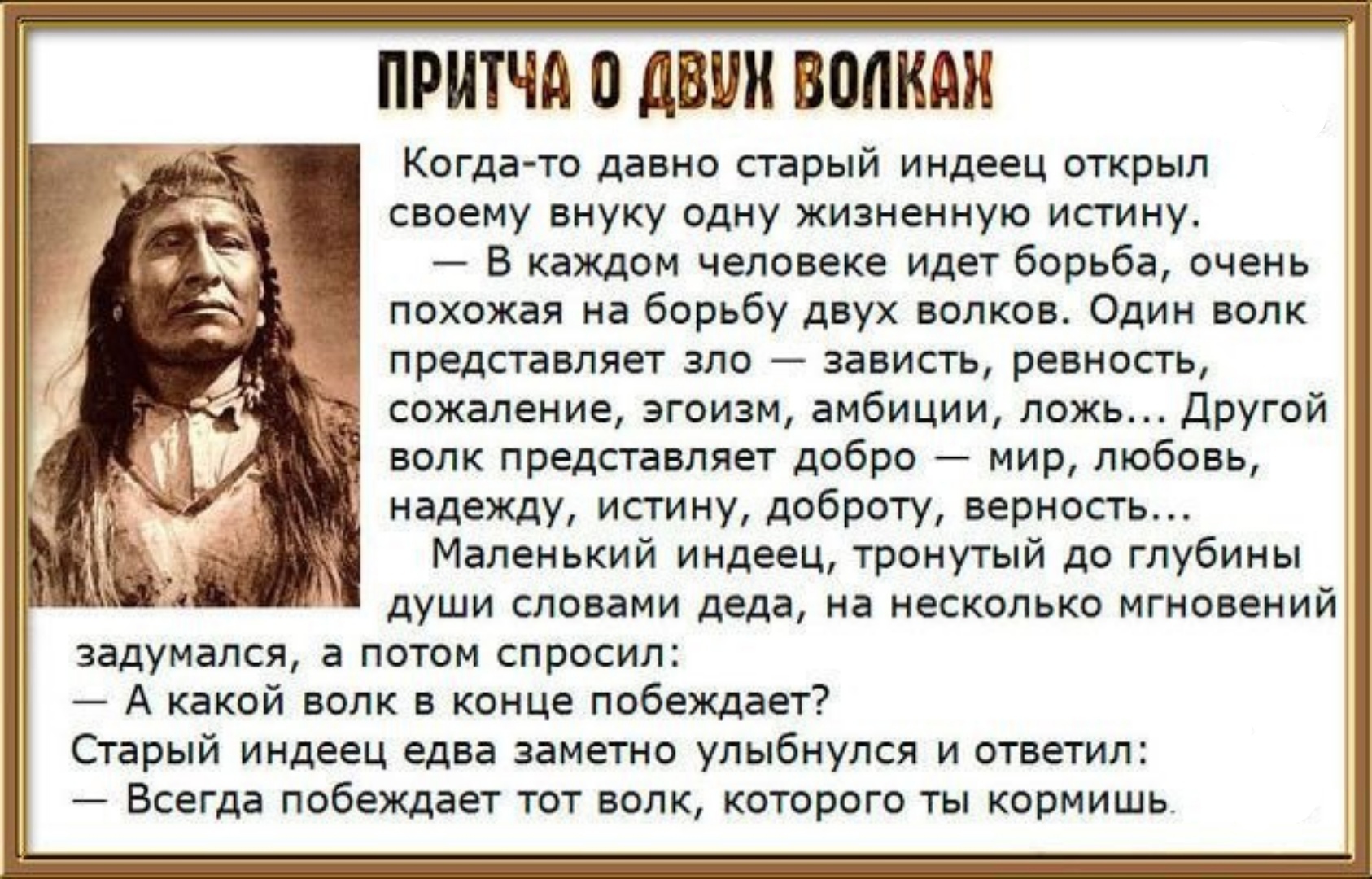 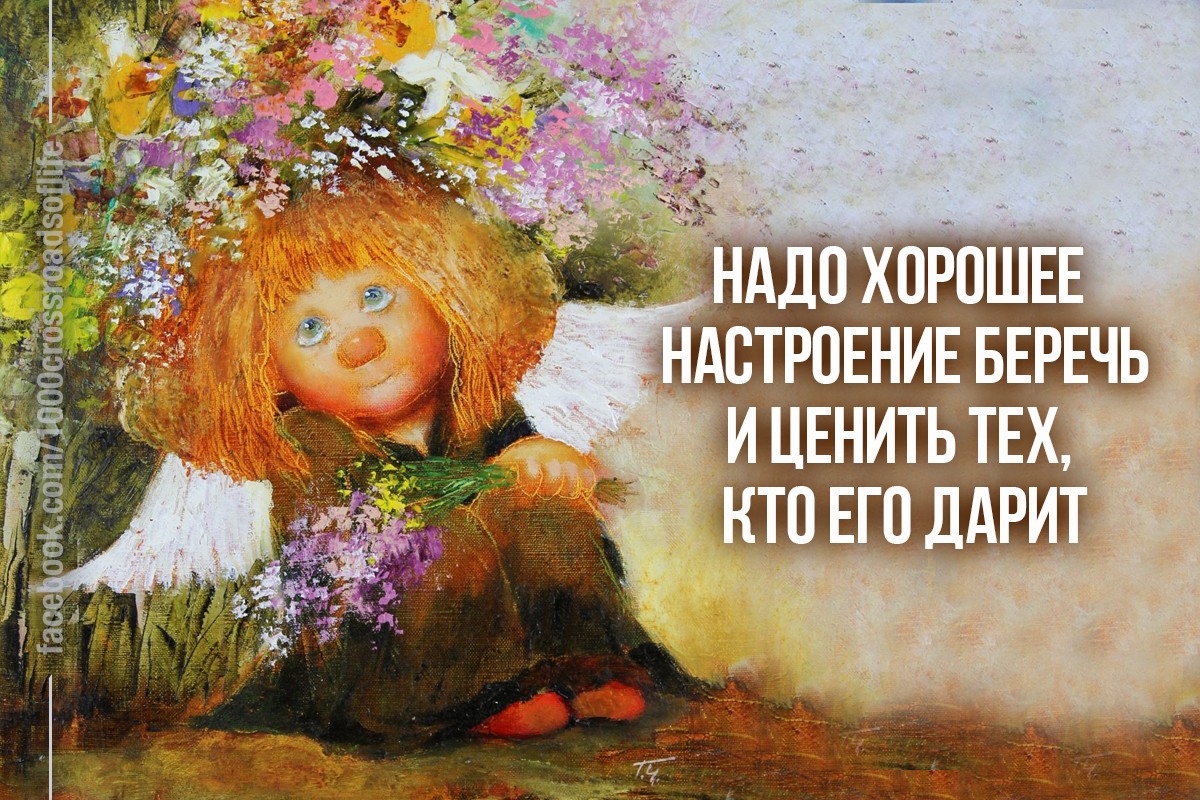